Figure 1. Overall GAN framework. The four different colours represent the four different main sections of GAN, Source, ...
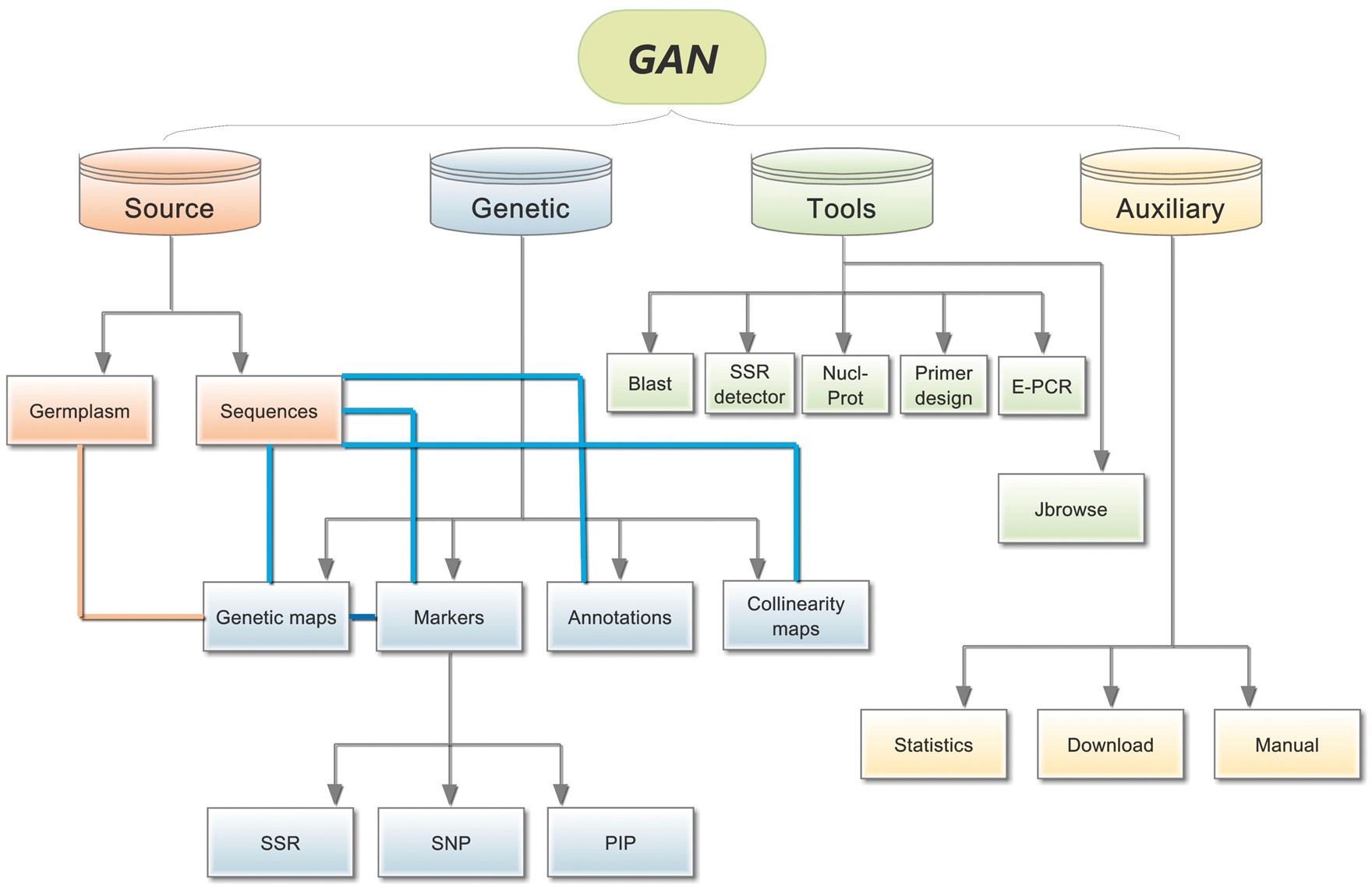 Database (Oxford), Volume 2018, , 2018, bay001, https://doi.org/10.1093/database/bay001
The content of this slide may be subject to copyright: please see the slide notes for details.
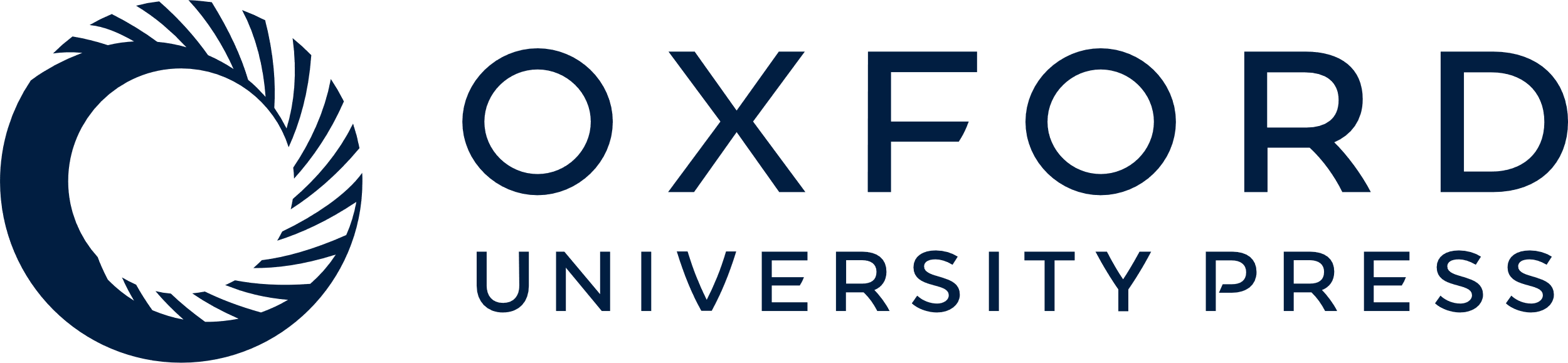 [Speaker Notes: Figure 1. Overall GAN framework. The four different colours represent the four different main sections of GAN, Source, Genetics, Tools. Connections are illustrated between related subsections using straight lines with different colours.


Unless provided in the caption above, the following copyright applies to the content of this slide: © The Author(s) 2018. Published by Oxford University Press.This is an Open Access article distributed under the terms of the Creative Commons Attribution License (http://creativecommons.org/licenses/by/4.0/), which permits unrestricted reuse, distribution, and reproduction in any medium, provided the original work is properly cited.]